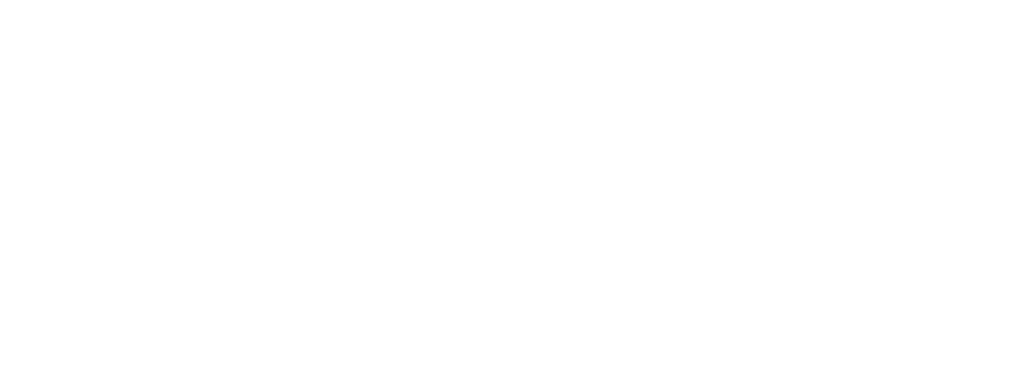 1) What fraction of the bar is shaded blue?




2) What fraction of the bar is shaded green?



3) How many parts are yellow?
1) What fraction of the bar is shaded blue?




2) What fraction of the bar is shaded green?



3) How many parts are yellow?
5 parts
0
2
1
This is an improper fraction. 

An improper fraction is where the numerator is greater than the denominator.
This is a mixed number.

It is a number with a whole and a fraction.
How do the representations show mixed numbers and improper fractions?
1
0
2
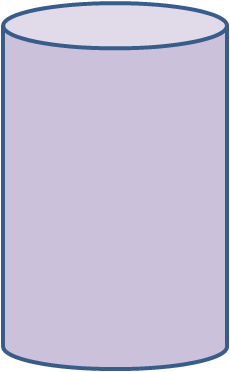 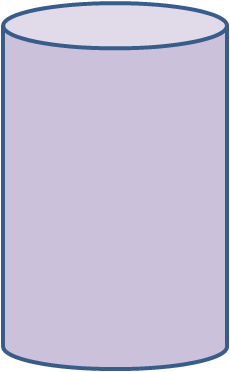 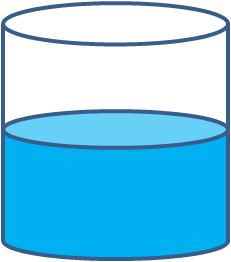 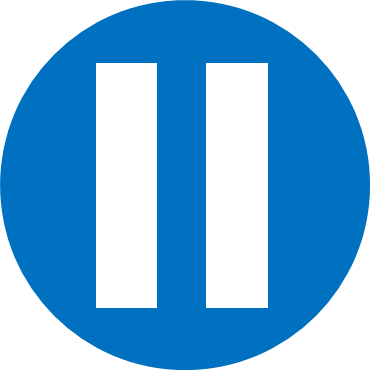 Have a think
Convert the improper fraction to a mixed number
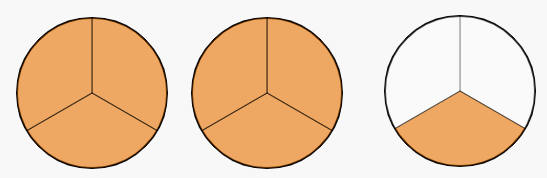 2
Convert the improper fraction to a mixed number
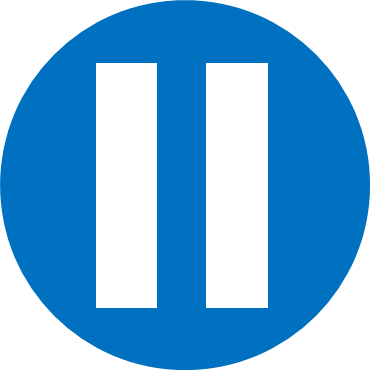 Have a think
Convert the improper fraction to a mixed number
3
Have a go at questions 1 and 2 on the worksheet
Convert the improper fractions to mixed numbers.
Convert the improper fractions to mixed numbers.
so
r 4
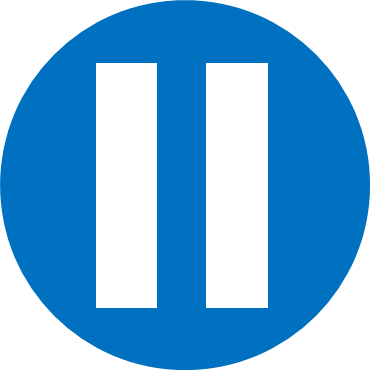 Have a think
Convert the improper fractions to mixed numbers
Find the value of              and
8
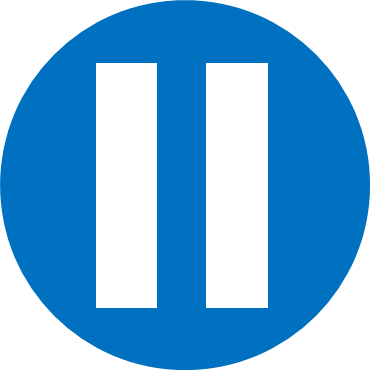 Have a think
Find the value of              and
8
Find the value of              and
1
3
3 r 1
8
Have a go at the rest of the questions on the worksheet